مسألة  ٣
مسألة  ٤
الواجب
المقدمة
مسألة ٥
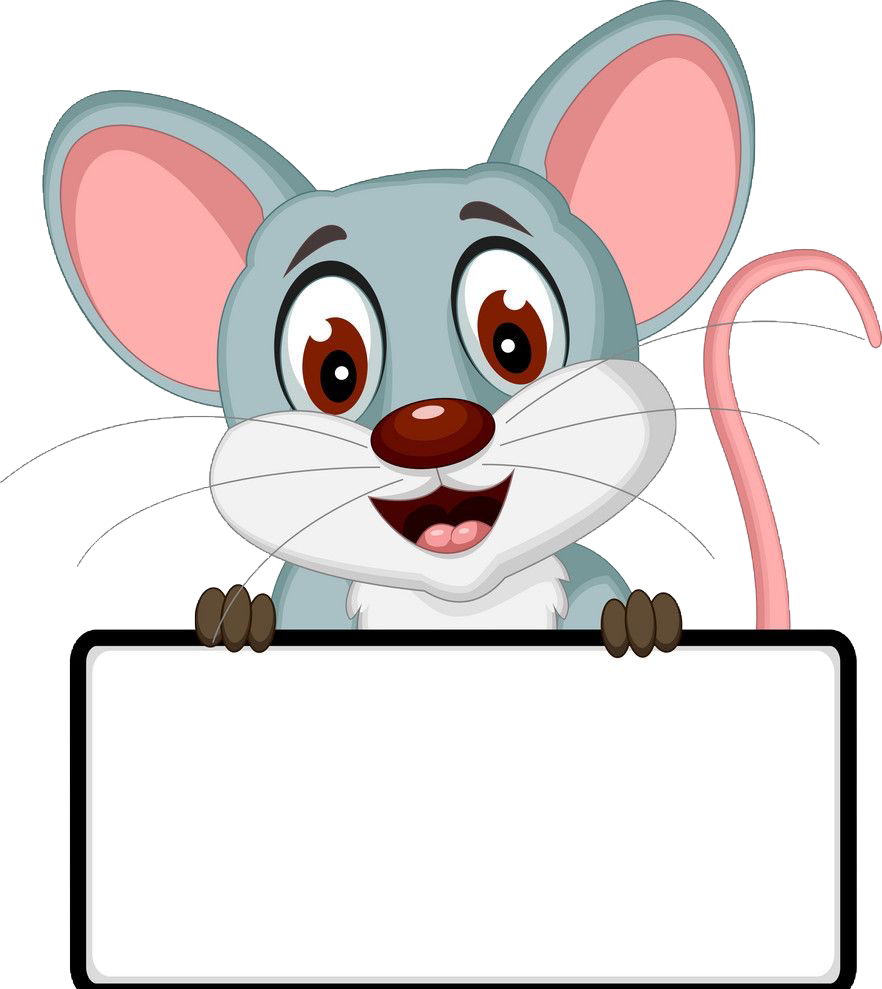 التاريخ
الحصة
الفصل
الفصل الخامس:الضرب في عدد من رقم واحد
٥-٣ مهارة حل المسألة
٥-٣ مهارة حل المسألة
صفحة ٢٢
استعمل مهارة تحديد معقولية  الإجابة  لأحل المسألة
مسألة  ٥
مسألة  ٦
الواجب
مسألة ٧
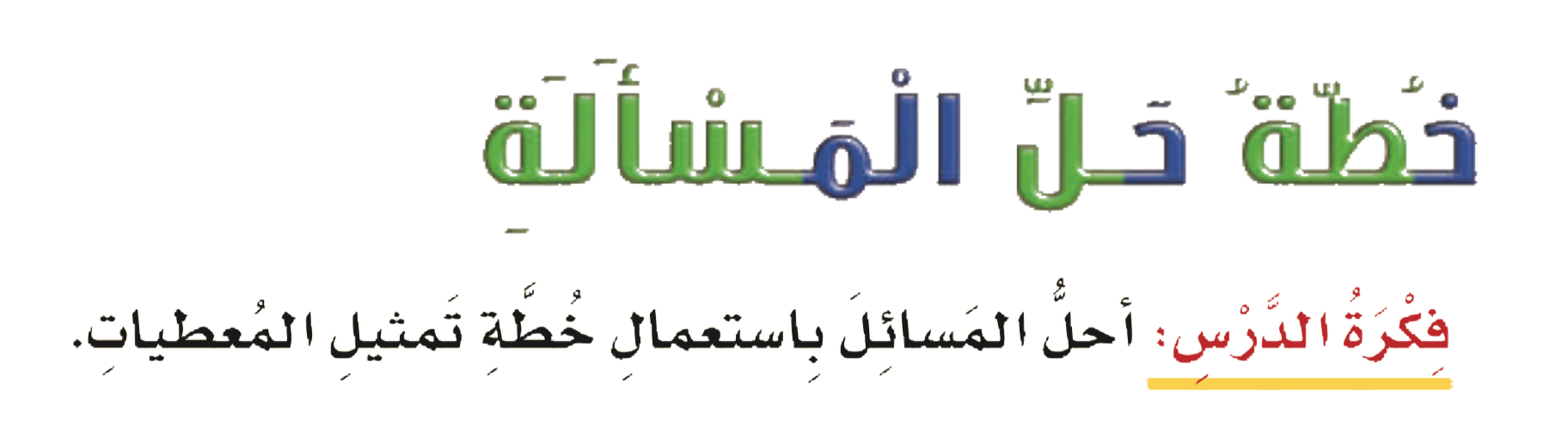 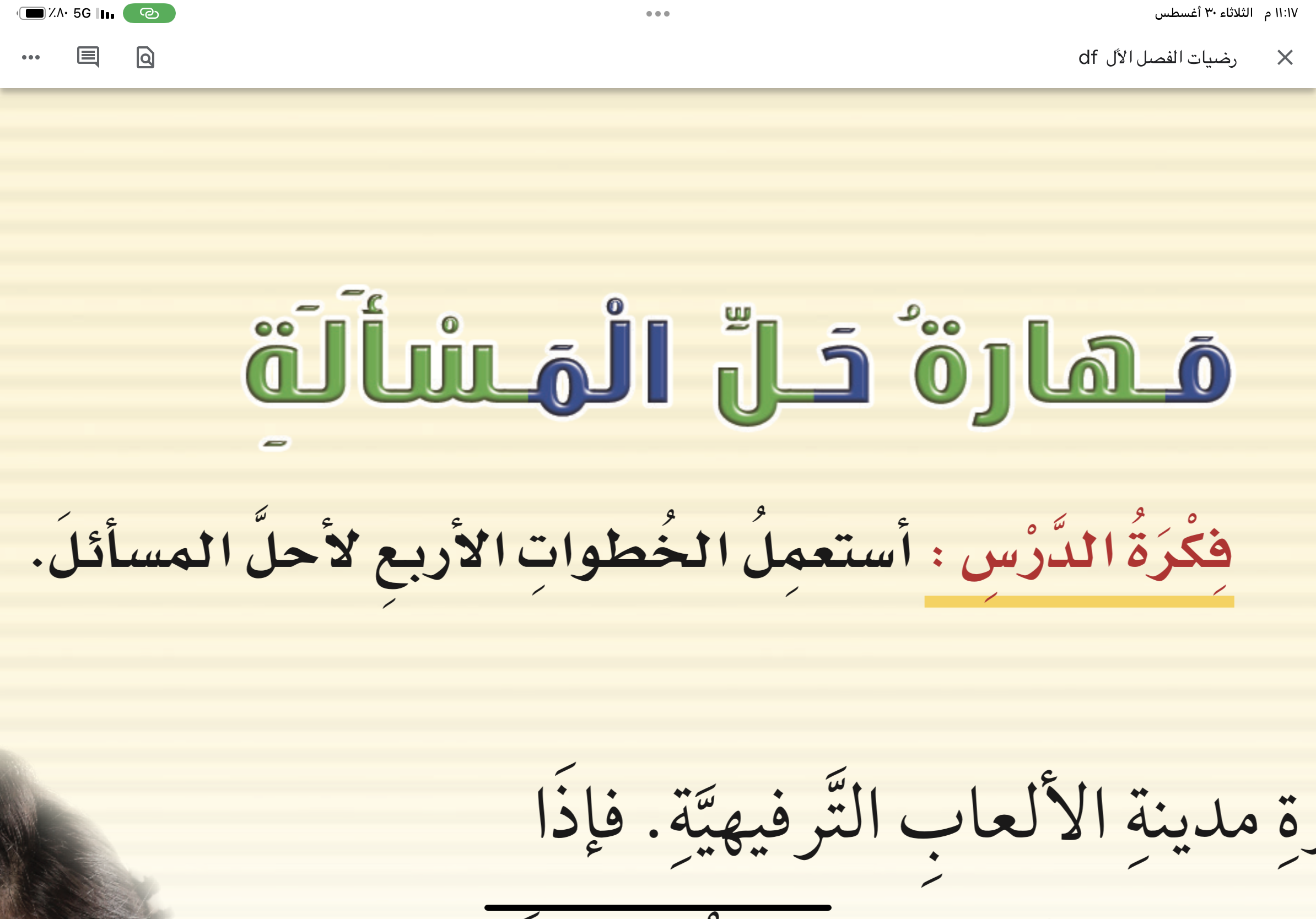 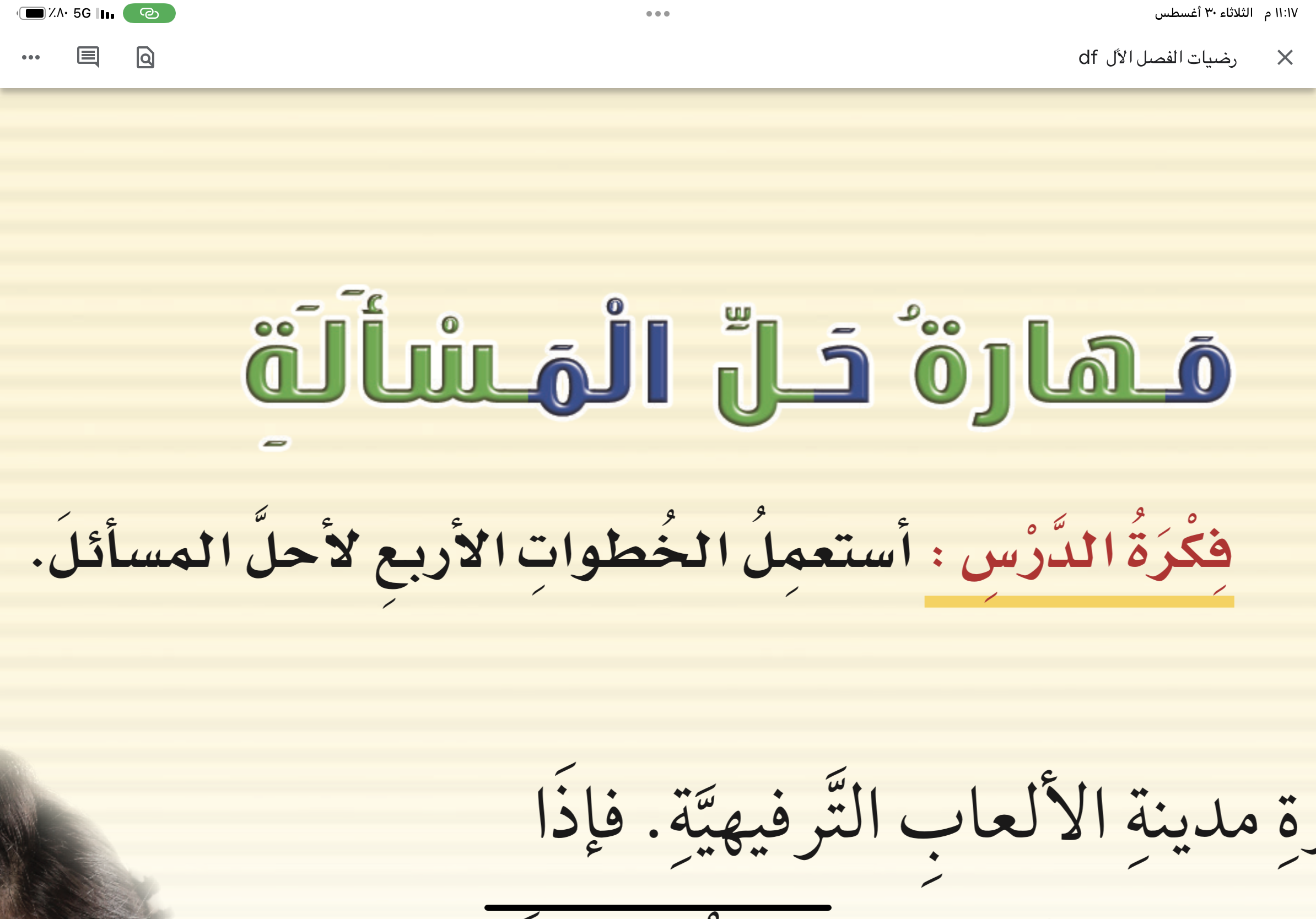 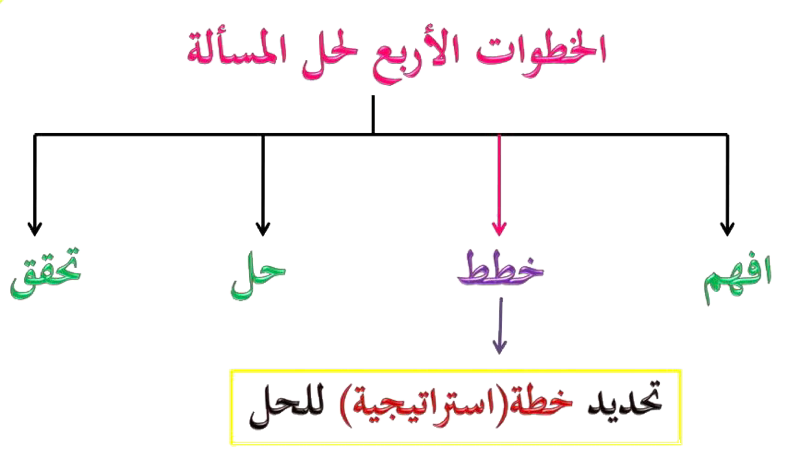 استعمل مهارة تحديد معقولية  الإجابة  لأحل المسألة
مسألة  ٦
الواجب
المقدمة
مسألة ٧
الحل
٥
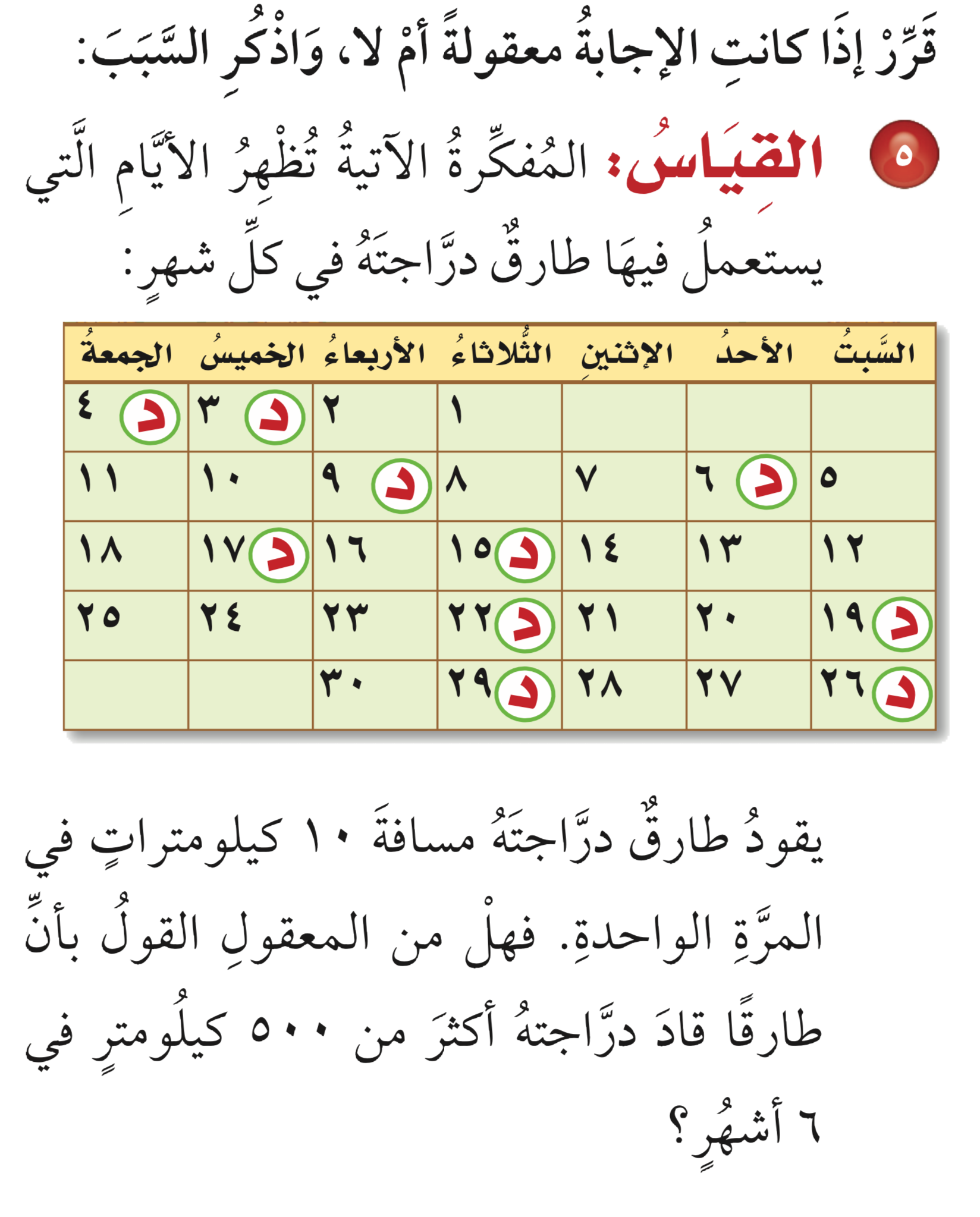 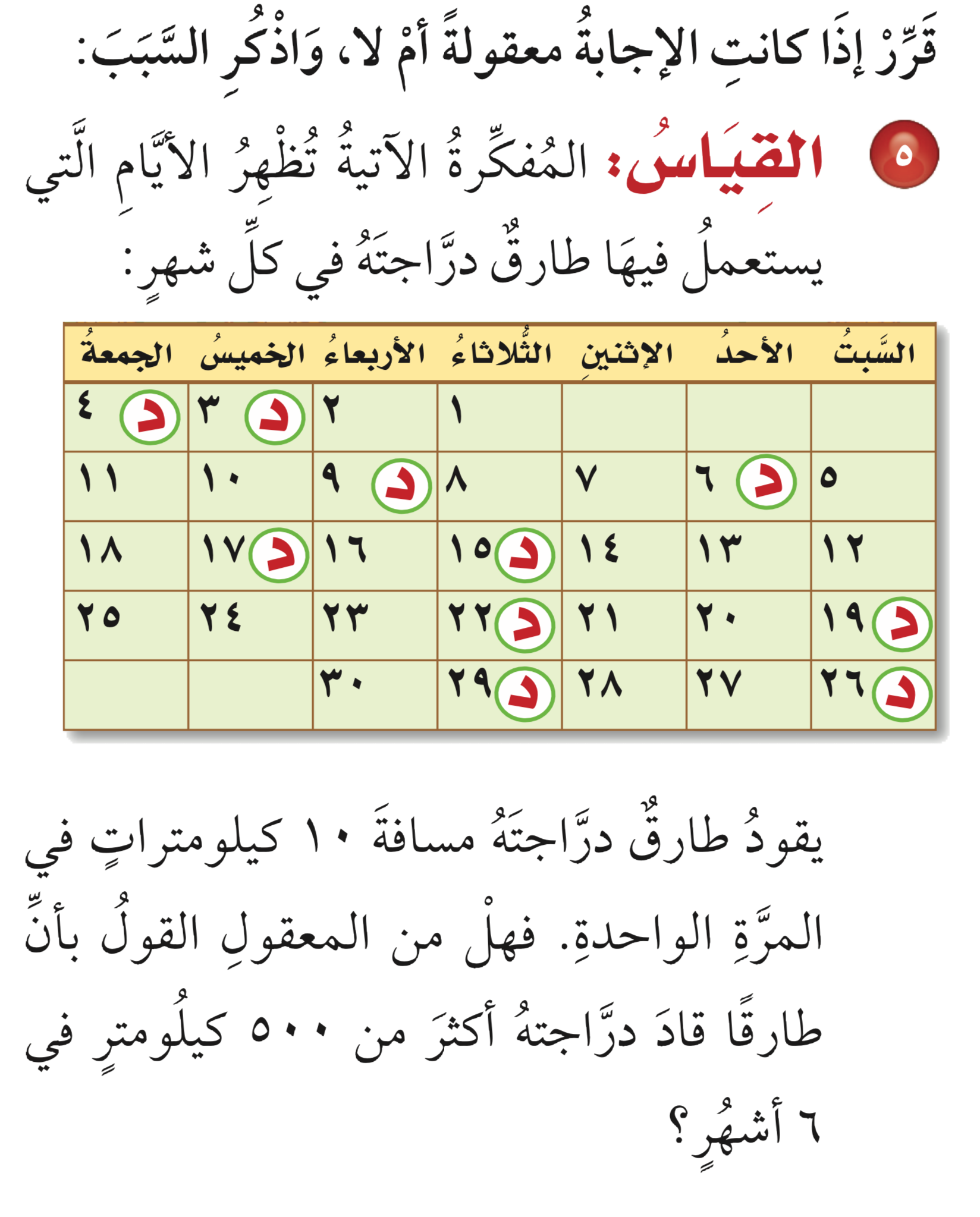 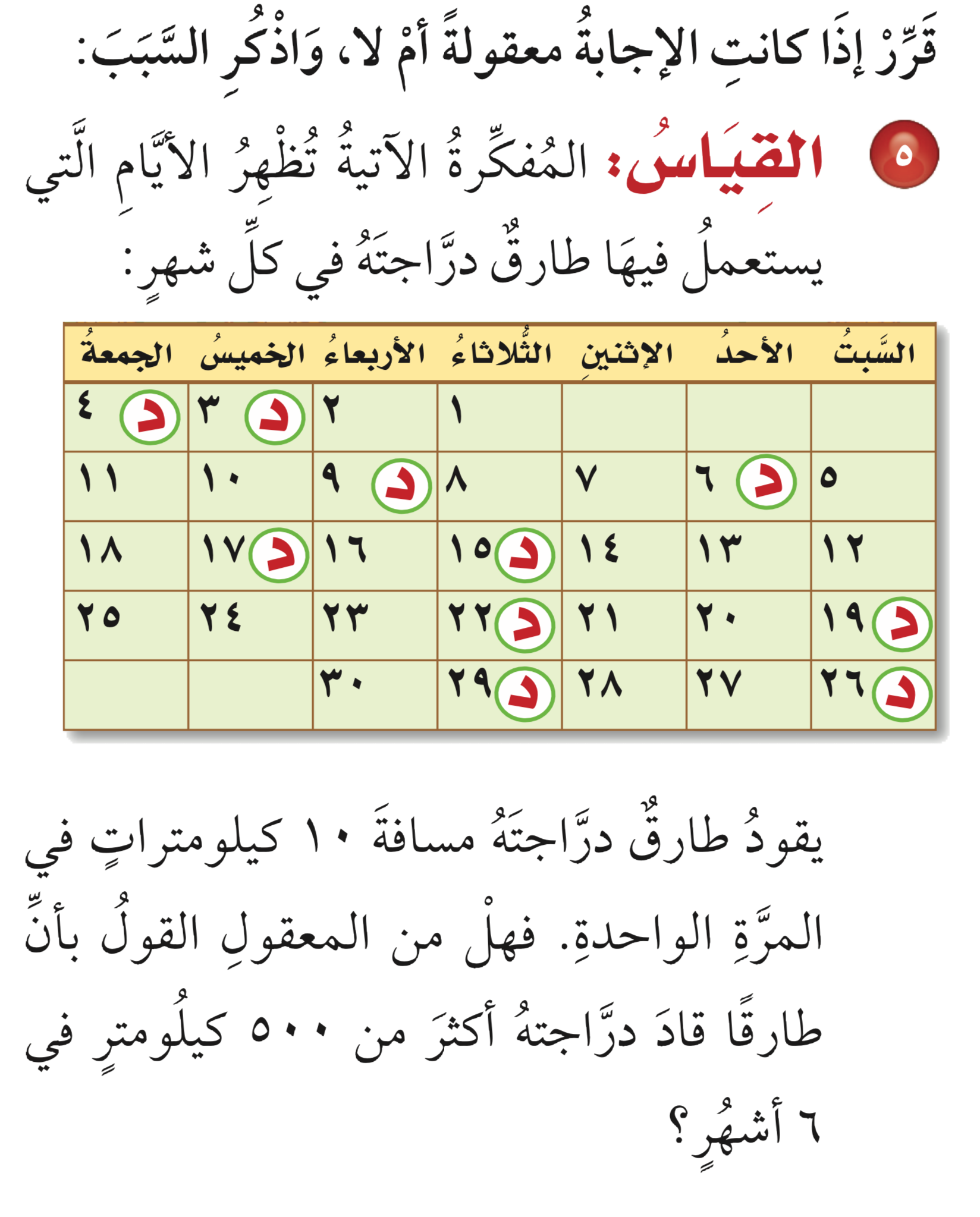 مسألة  ٦
الواجب
المقدمة
مسألة ٧
٥
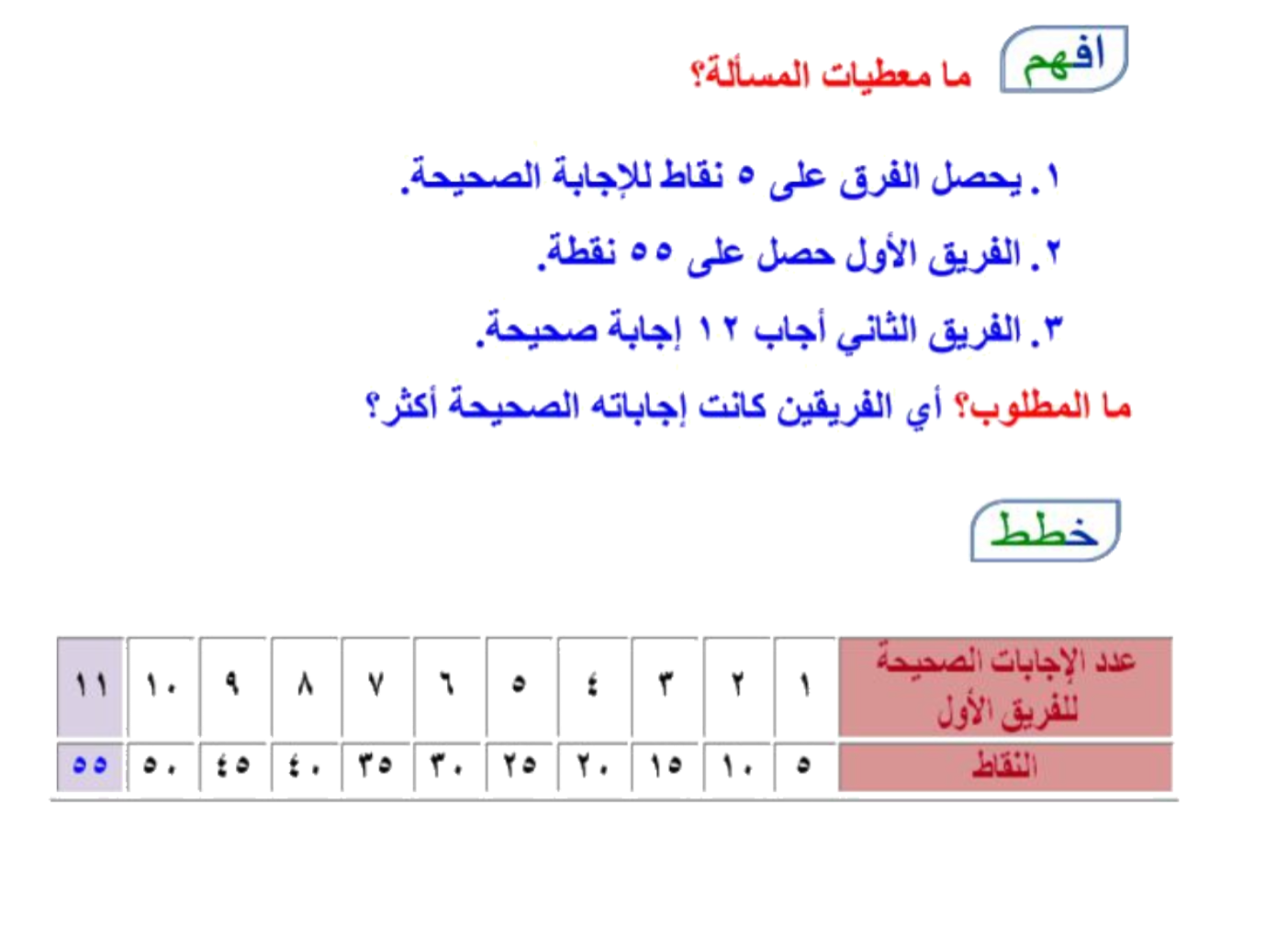 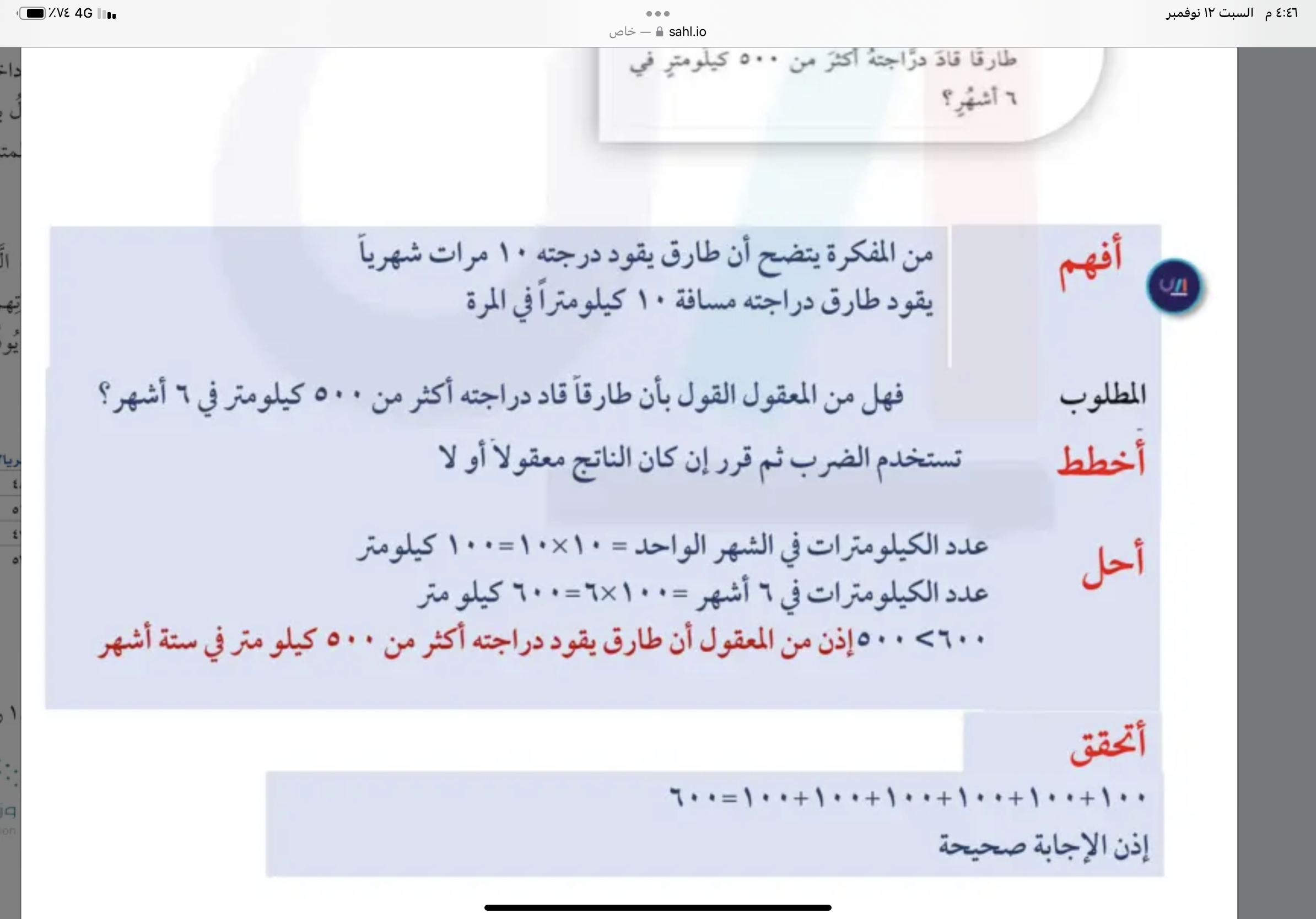 افهم
خطط
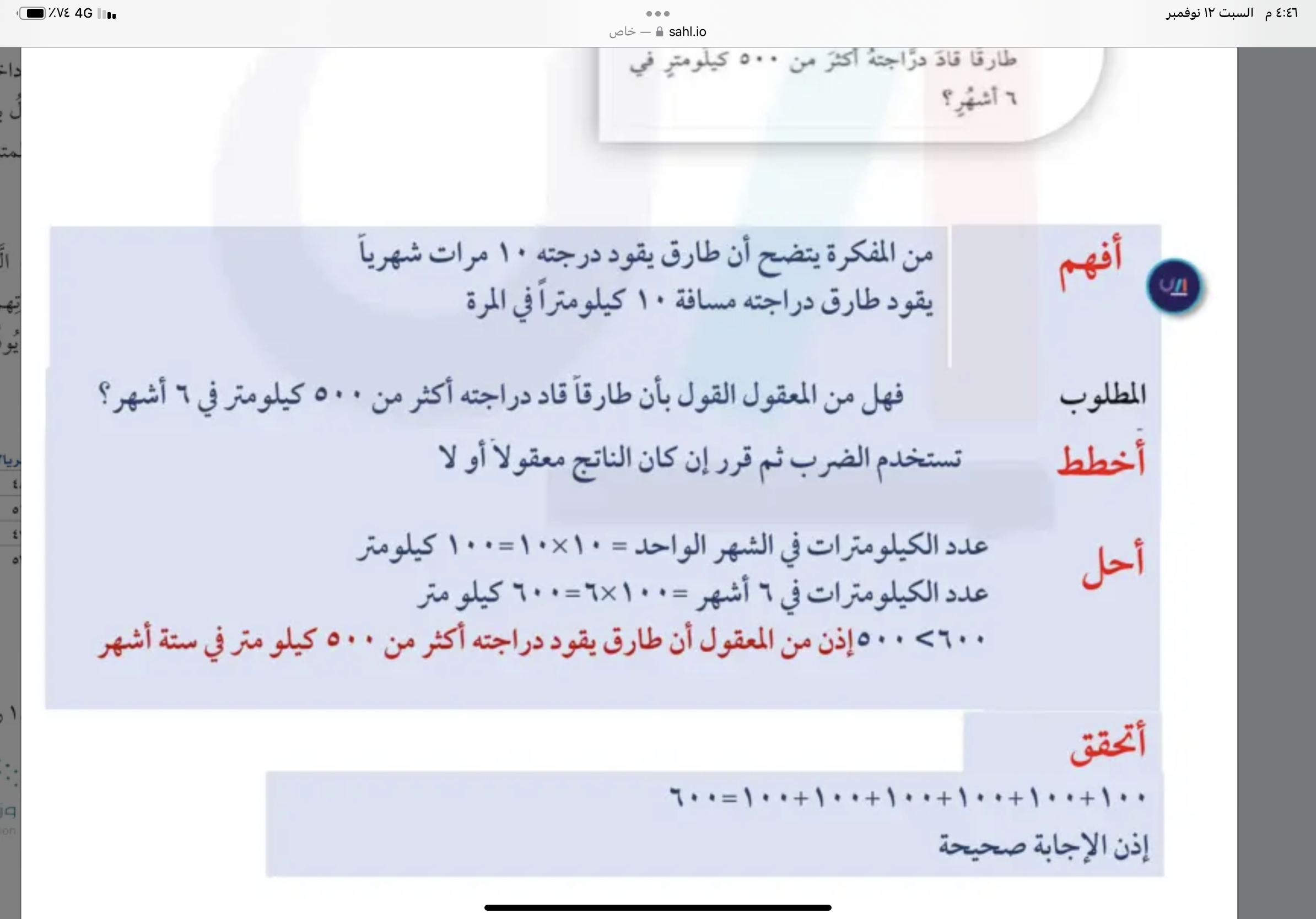 مسألة٧
مسألة  ٦
الواجب
المقدمة
٥
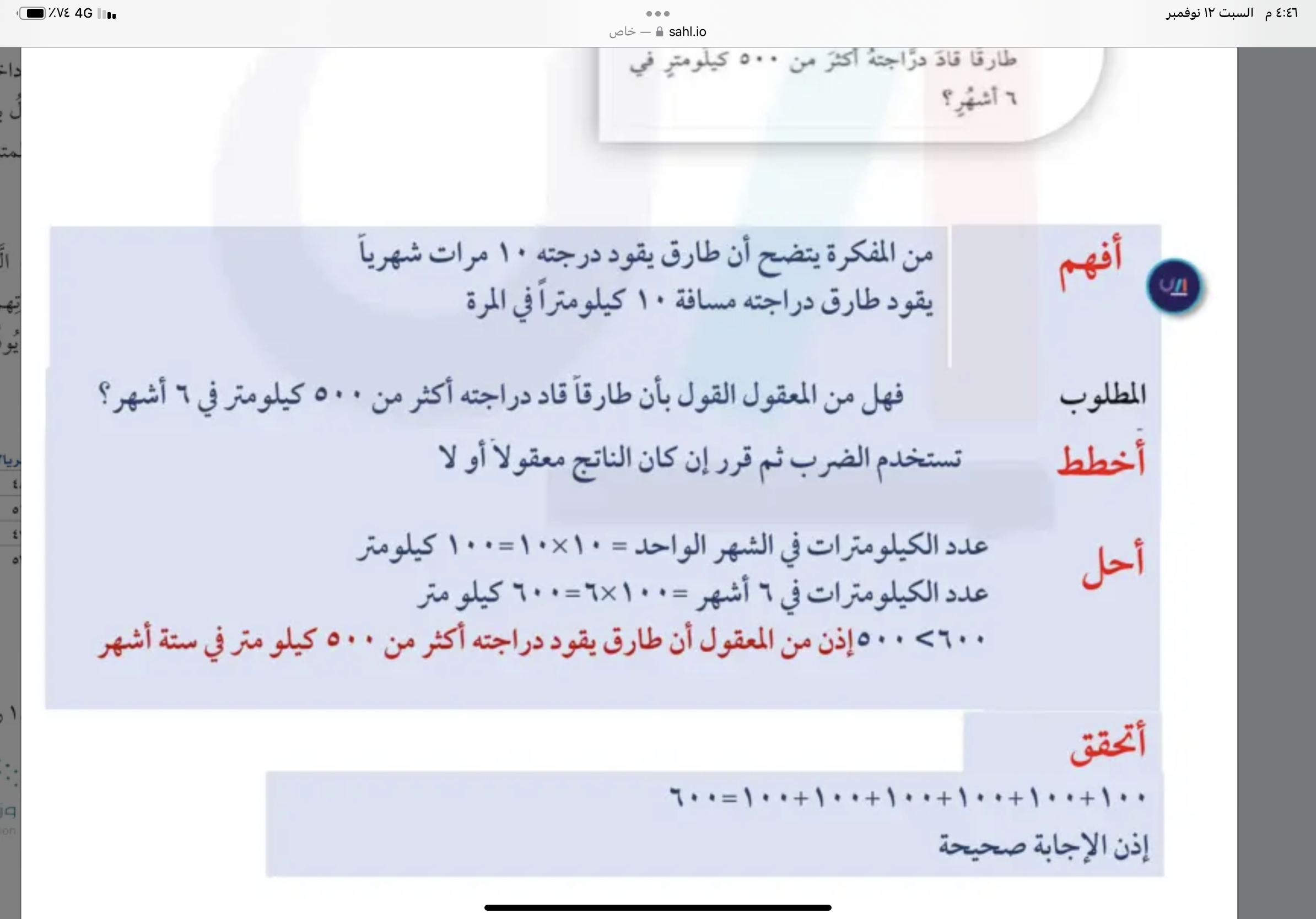 حل
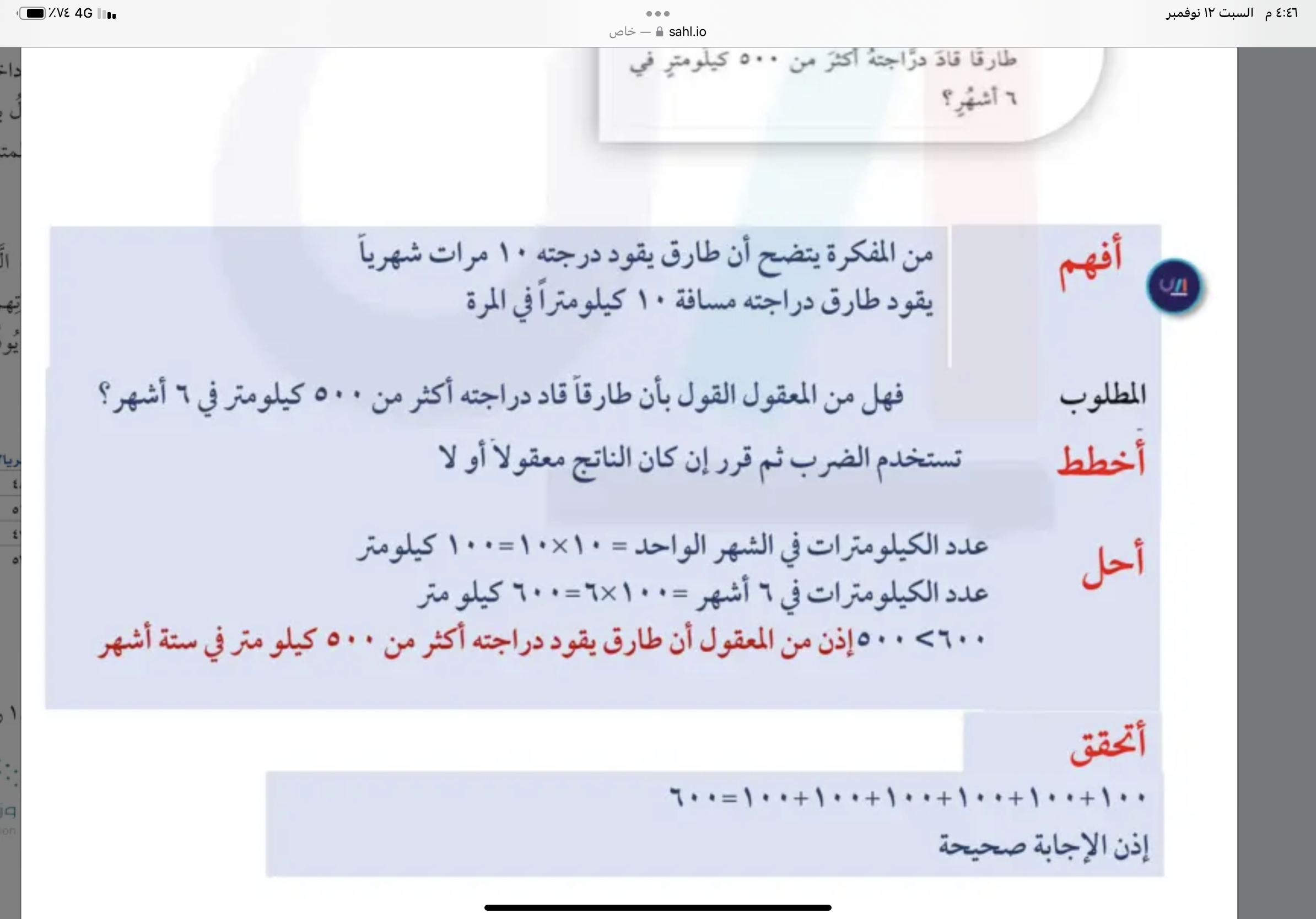 تحقق
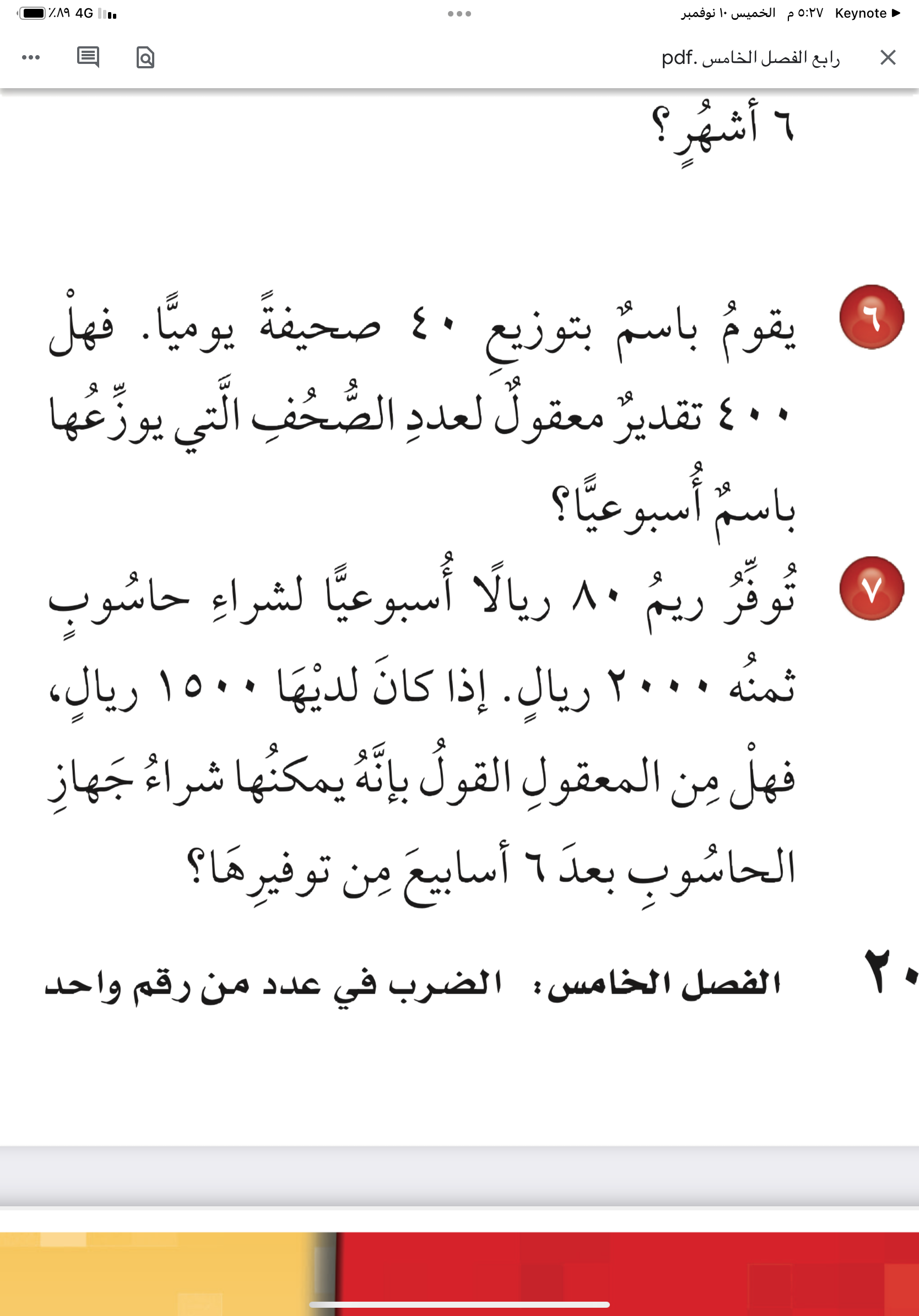 مسألة٥
الواجب
المقدمة
مسألة ٧
الحل
٦
مسألة ٥
الواجب
المقدمة
مسألة ٧
٦
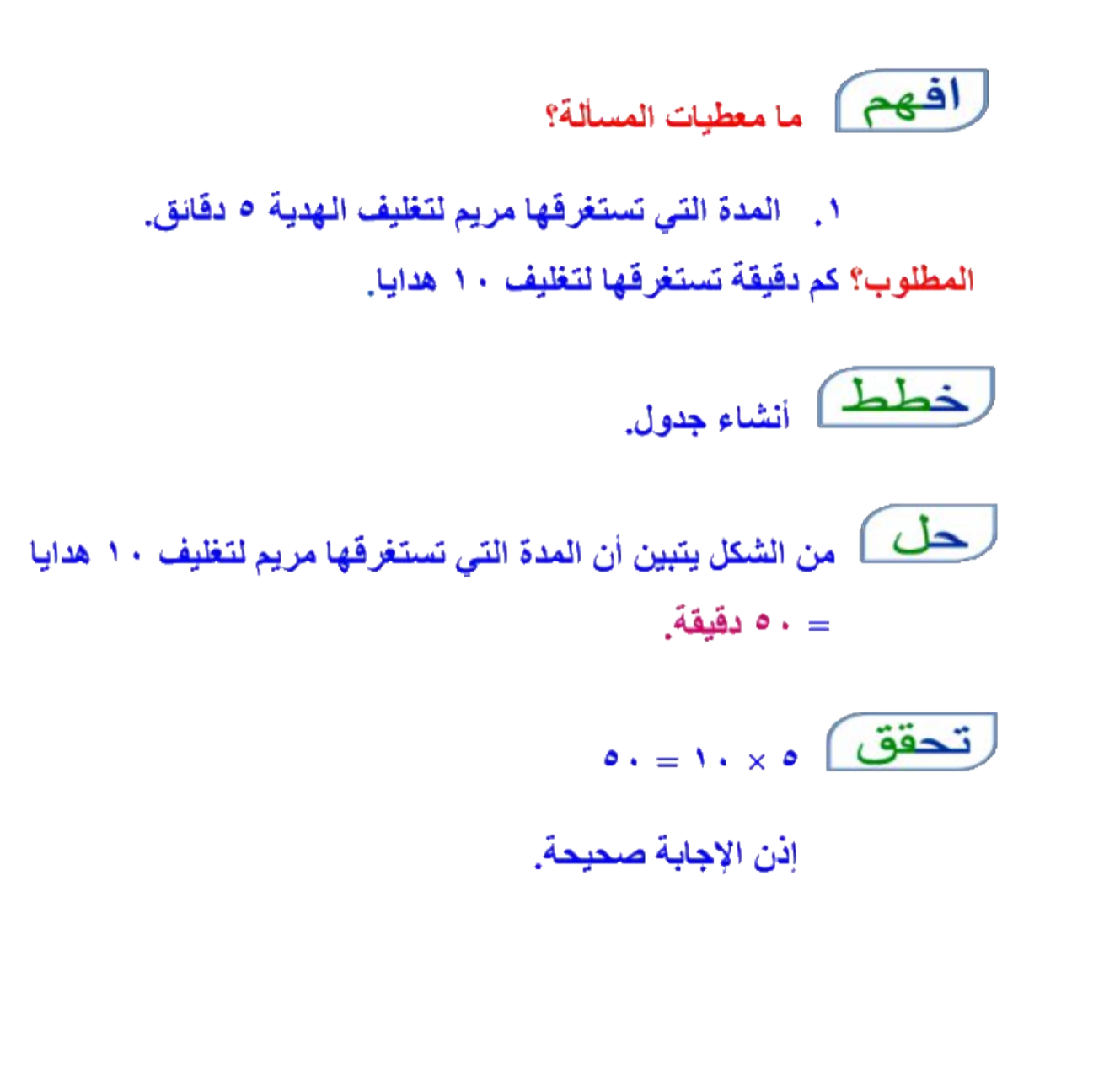 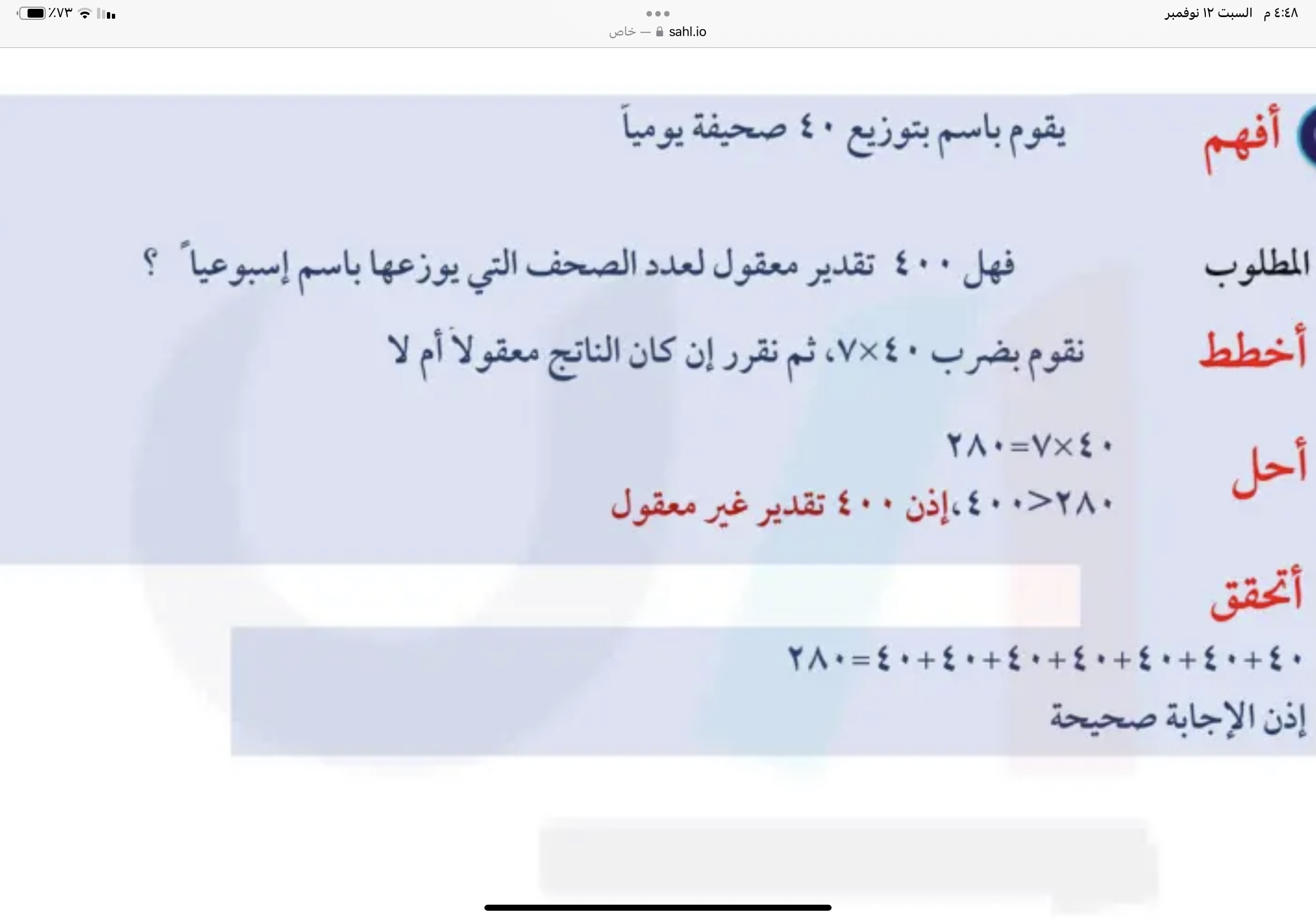 افهم
خطط
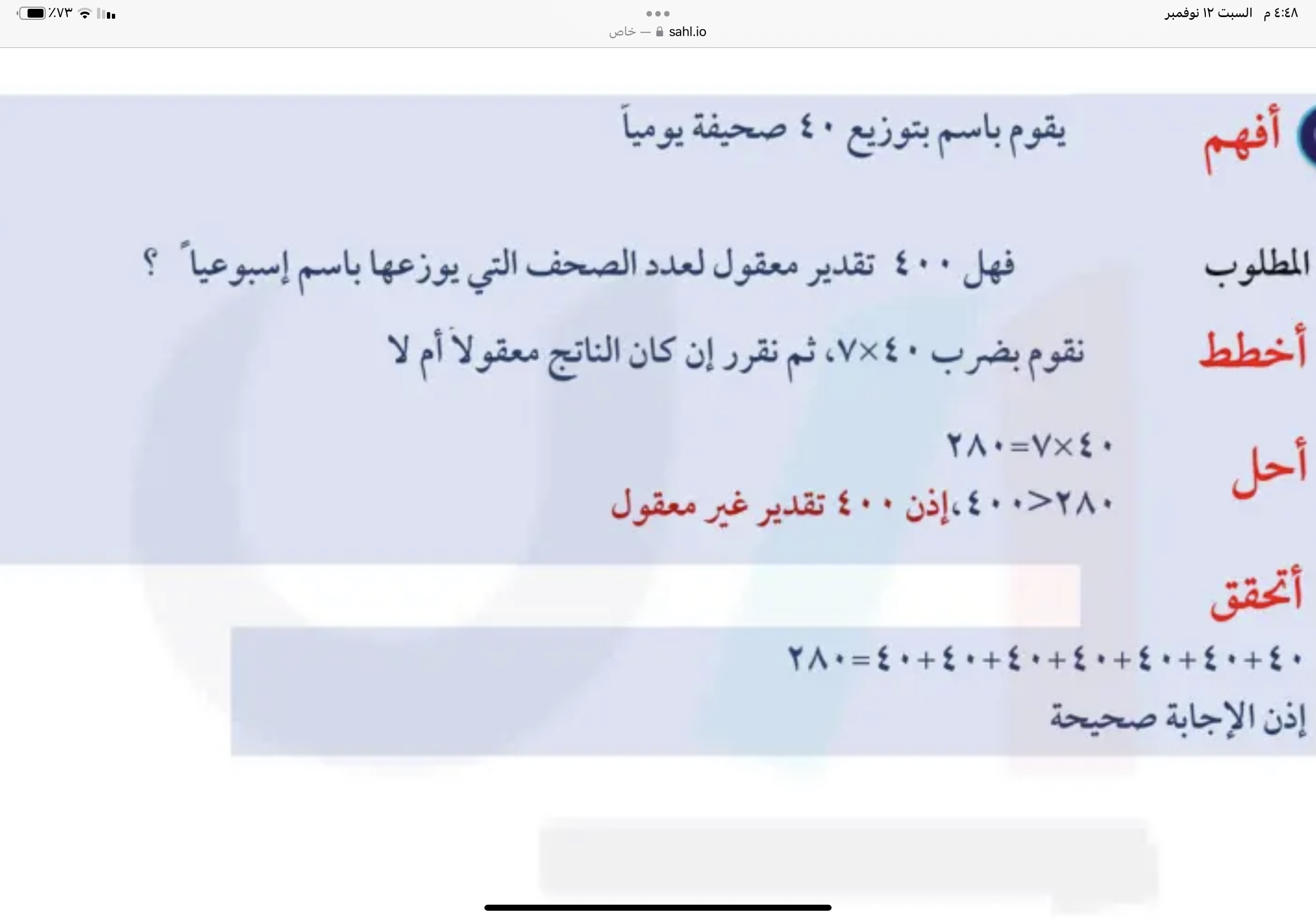 مسألة  ٥
الواجب
المقدمة
مسألة ٧
٦
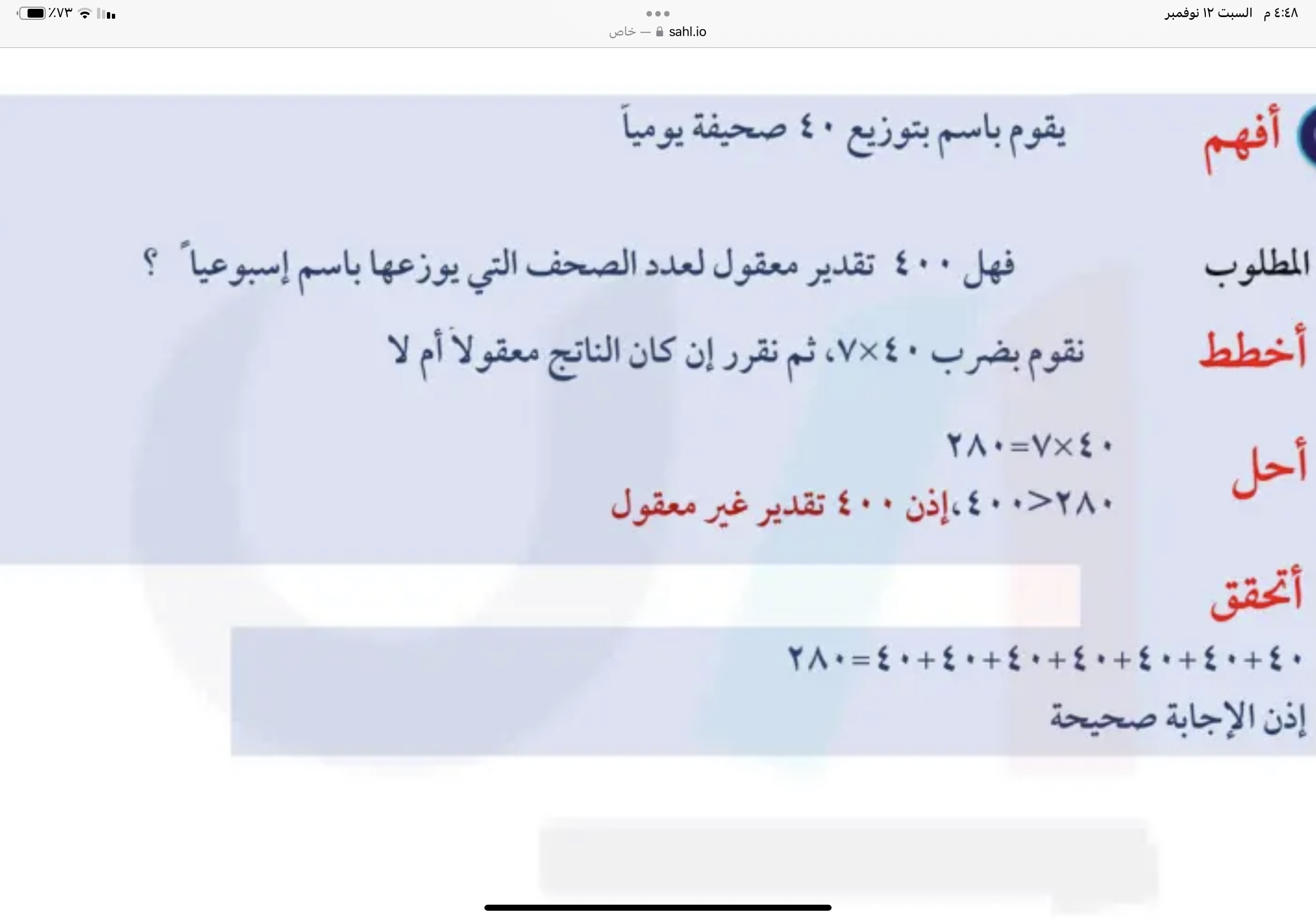 حل
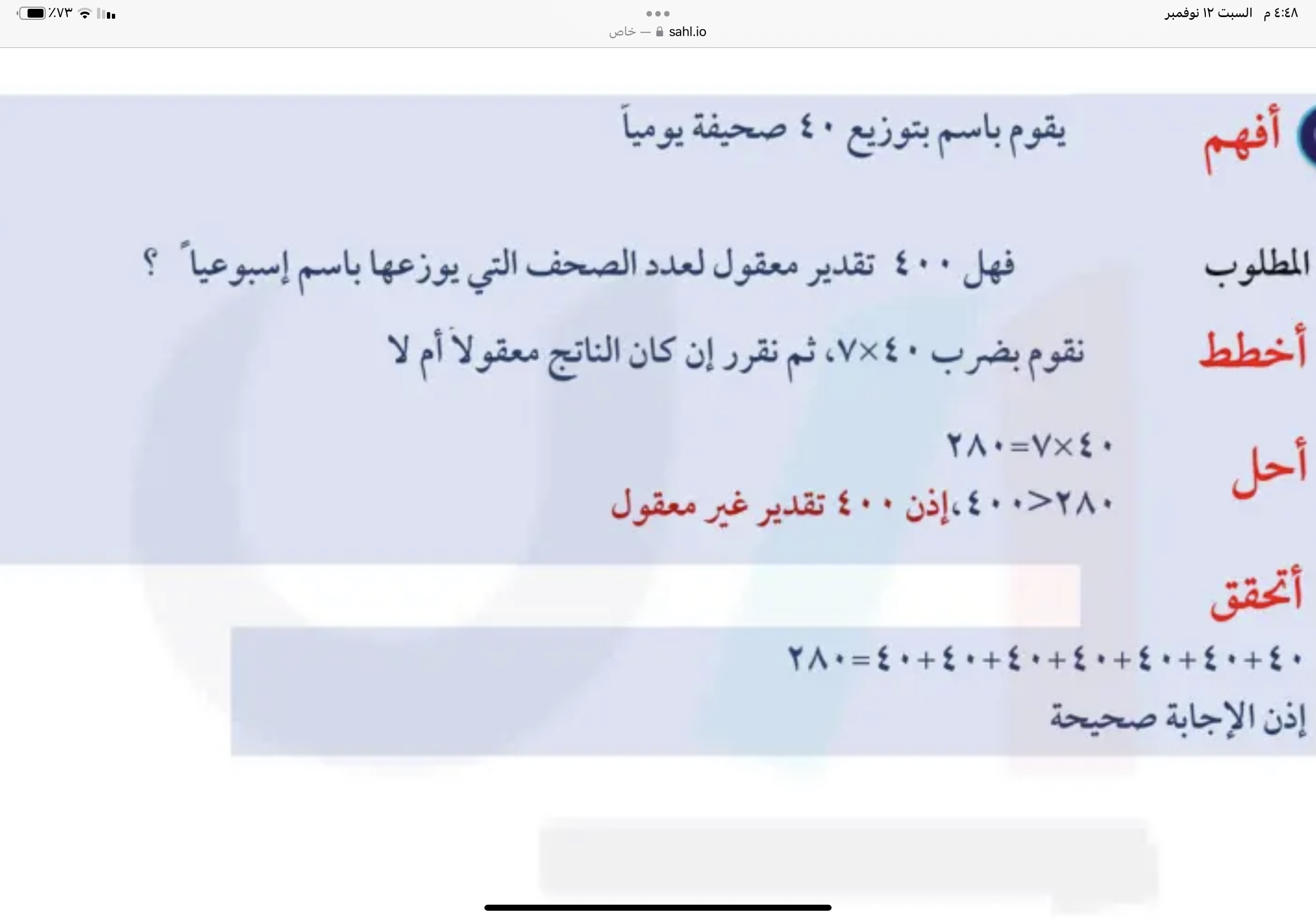 تحقق
مسألة  ٥
مسألة  ٦
الواجب
المقدمة
الحل
٧
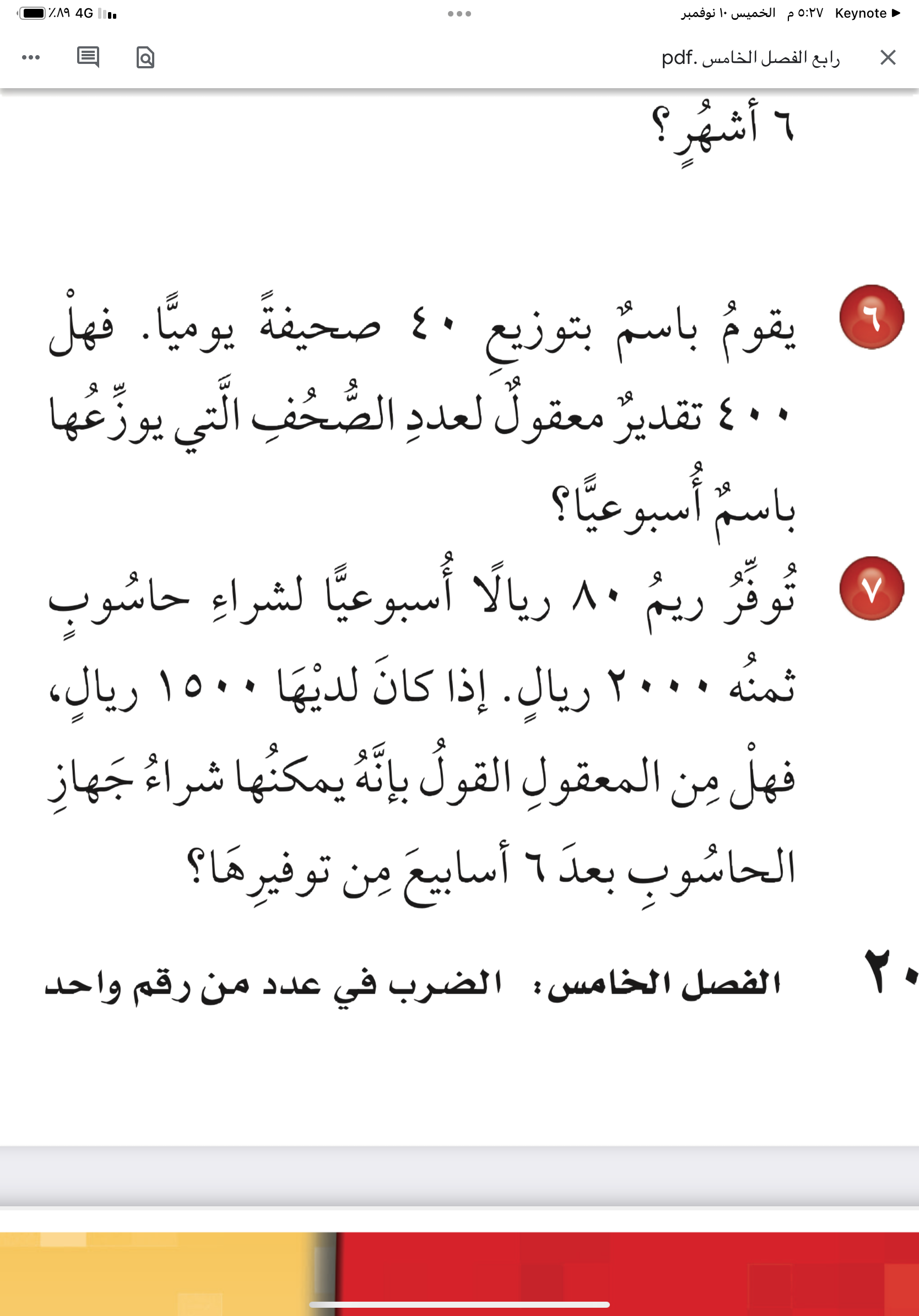 مسألة ٥
مسألة  ٦
الواجب
المقدمة
٧
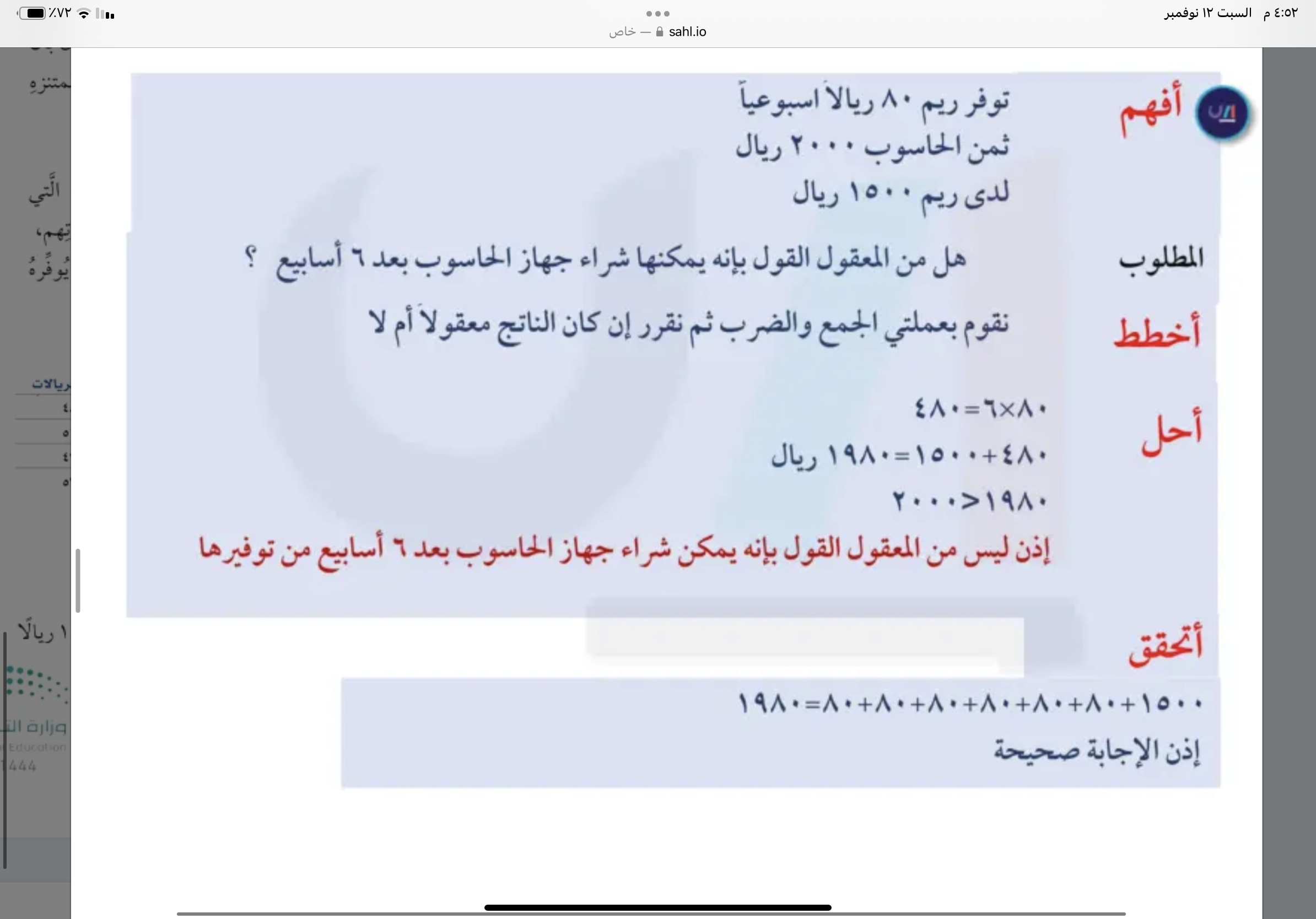 افهم
خطط
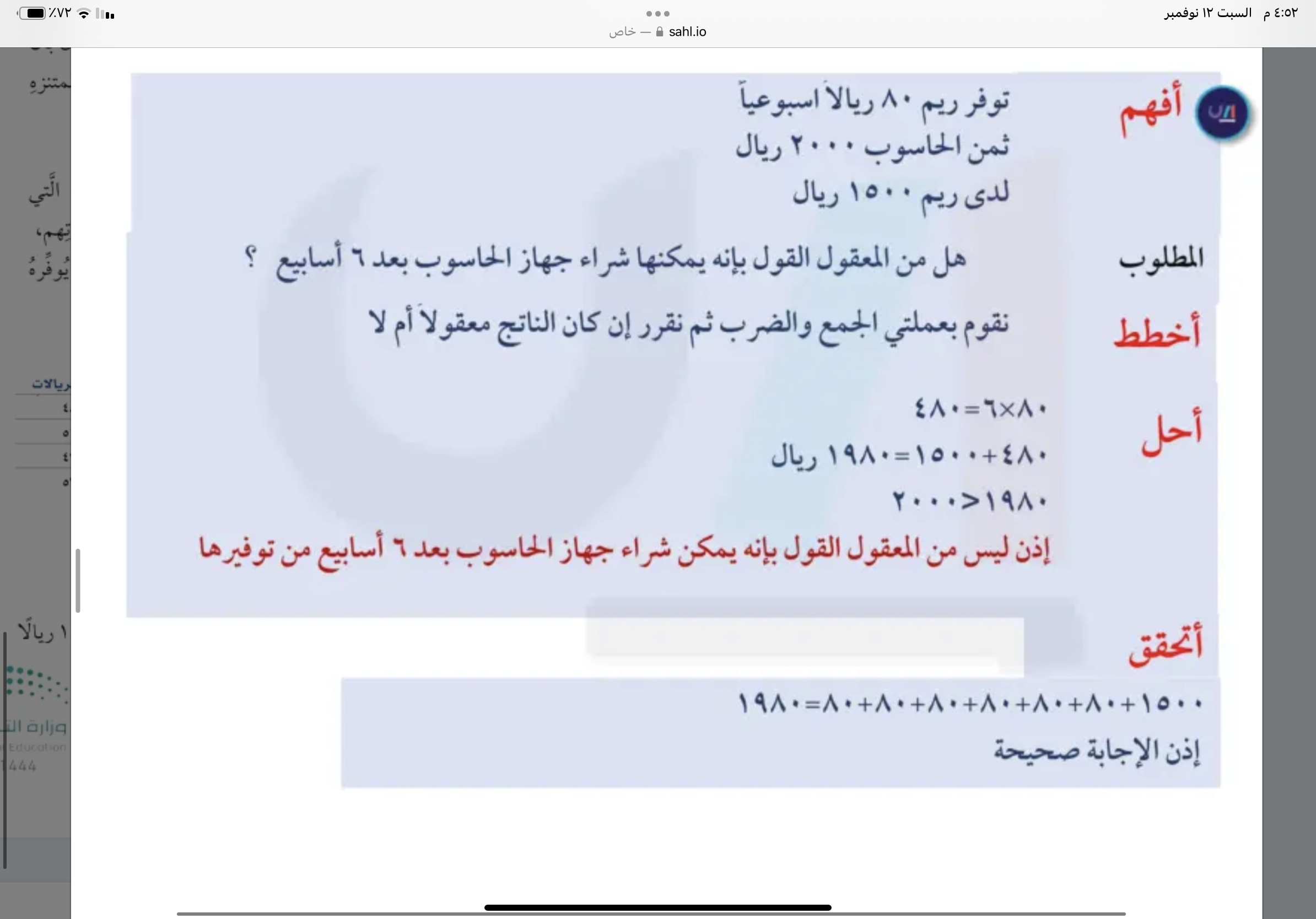 مسألة  ٥
مسألة  ٦
الواجب
المقدمة
٧
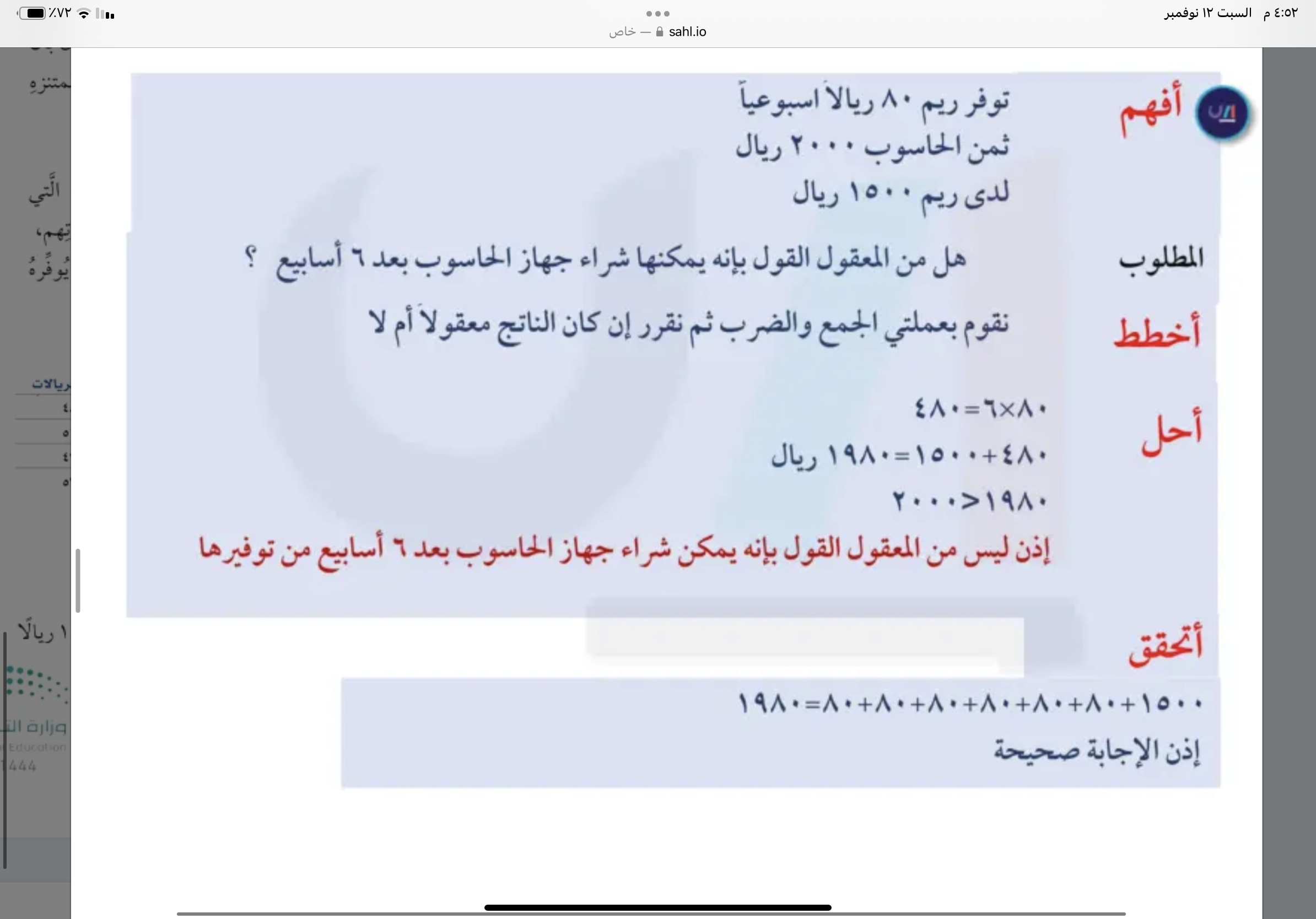 حل
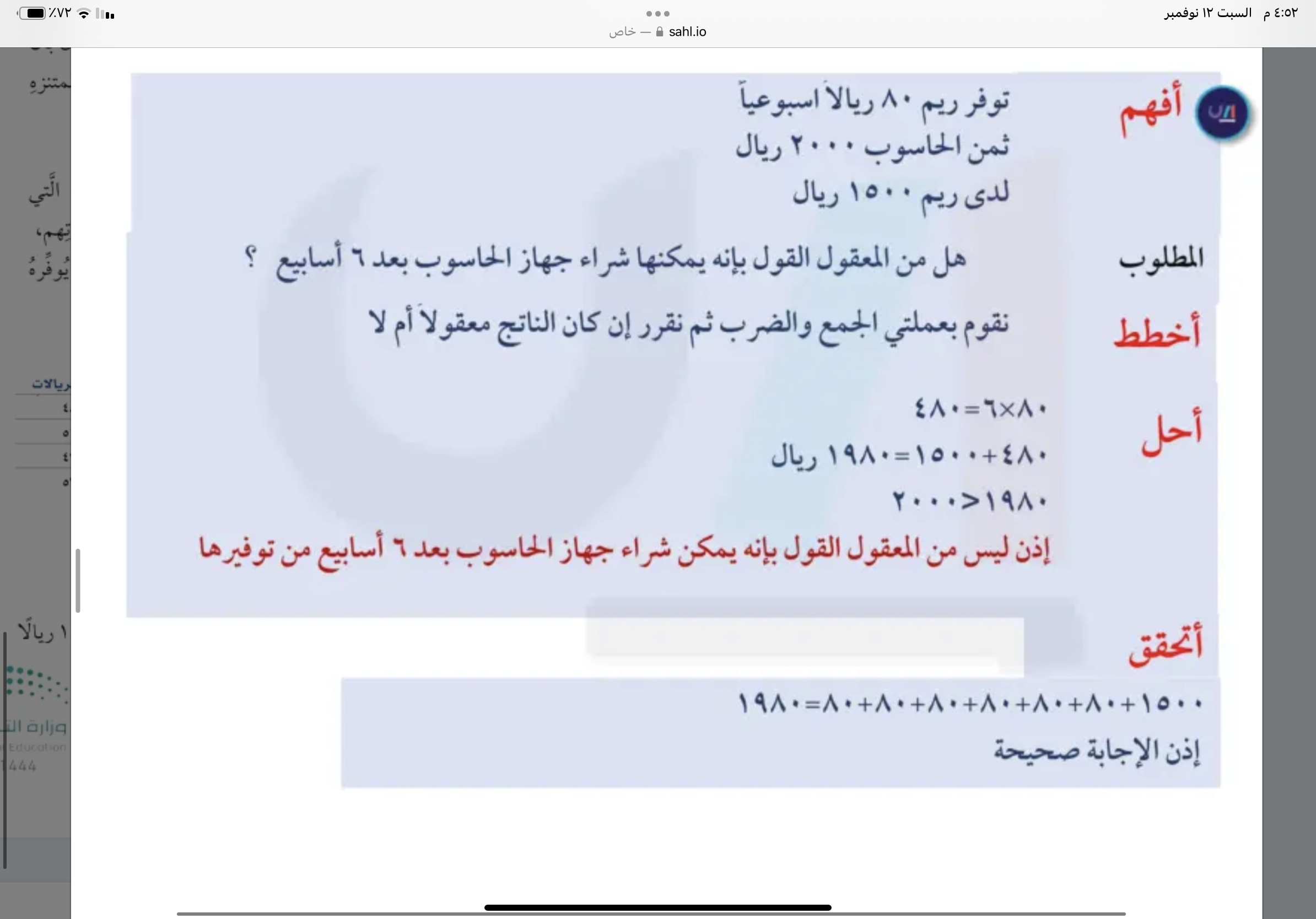 تحقق
الواجب
مسألة  ٥
مسألة  ٦
المقدمة
مسألة ٧
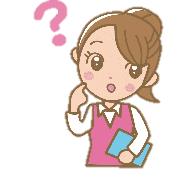 ٢٠
٨ ، ٩
سؤال
صفحة
ختاماً
إنّ النجاح هو محصِّلة اجتهادات صغيرة تتراكم يوماً بعد يوم.